COMPETENZE TESTUALI
 PER L’UNIVERSITÀ
Comprensione del testo:  il testo narrativo
1 incontro
Conoscenze e abilità da acquisire:
la progressione tematica di un testo narrativo:
i rapporti tra fabula e intreccio,
 i principi di organizzazione dei fatti narrati sul piano temporale
i fenomeni di plurivocità / pluridiscorsività
il rapporto tra focalizzazione e punto di vista
la punteggiatura nel testo di tipo narrativo
i connettivi spaziali e temporali
il profilo temporale dei testi narrativi in italiano.
COMPETENZE TESTUALI
 PER L’UNIVERSITÀ
Comprensione del testo: 
il testo informativo espositivo e argomentativo 
(4 incontri) 

Conoscenze e abilità da acquisire:

la progressione tematica di un testo informativo 
la struttura tematica,
i principi di organizzazione dei dati/temi
il rapporto tema/rema sul piano sovrafrasale dei testi
il discorso riportato
la punteggiatura nel testo informativo
i connettivi testuali
il profilo temporale dei testi espositivi
Contenuti del corso
Esperienze di lettura del testo narrativo:
Leggere un testo narrativo significa
 
Avvicinarsi al testo
 con la mente  (Intelligenza) 
 con l’anima (sentimenti, emozione) 
Esplorare i diversi modi di lettura 
Riflettere sul processo di comprensione
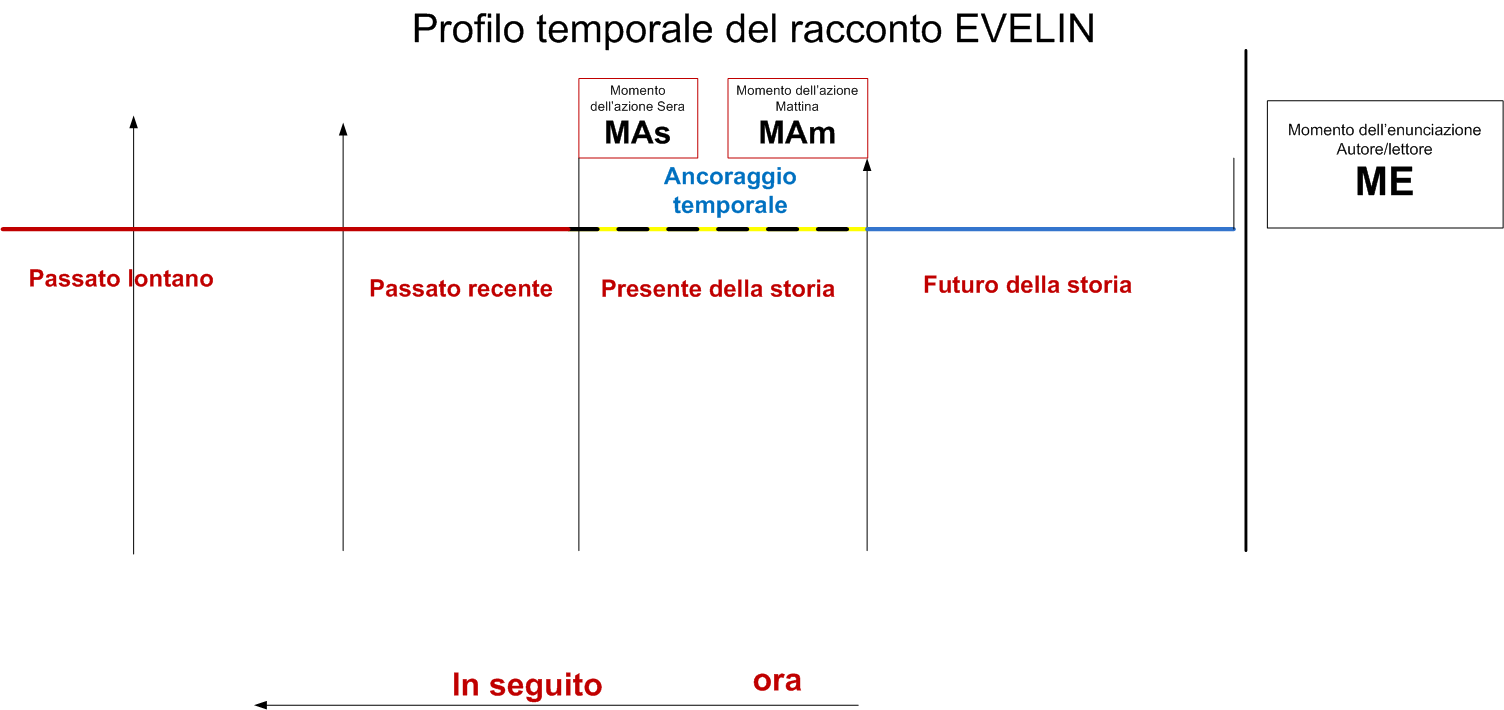 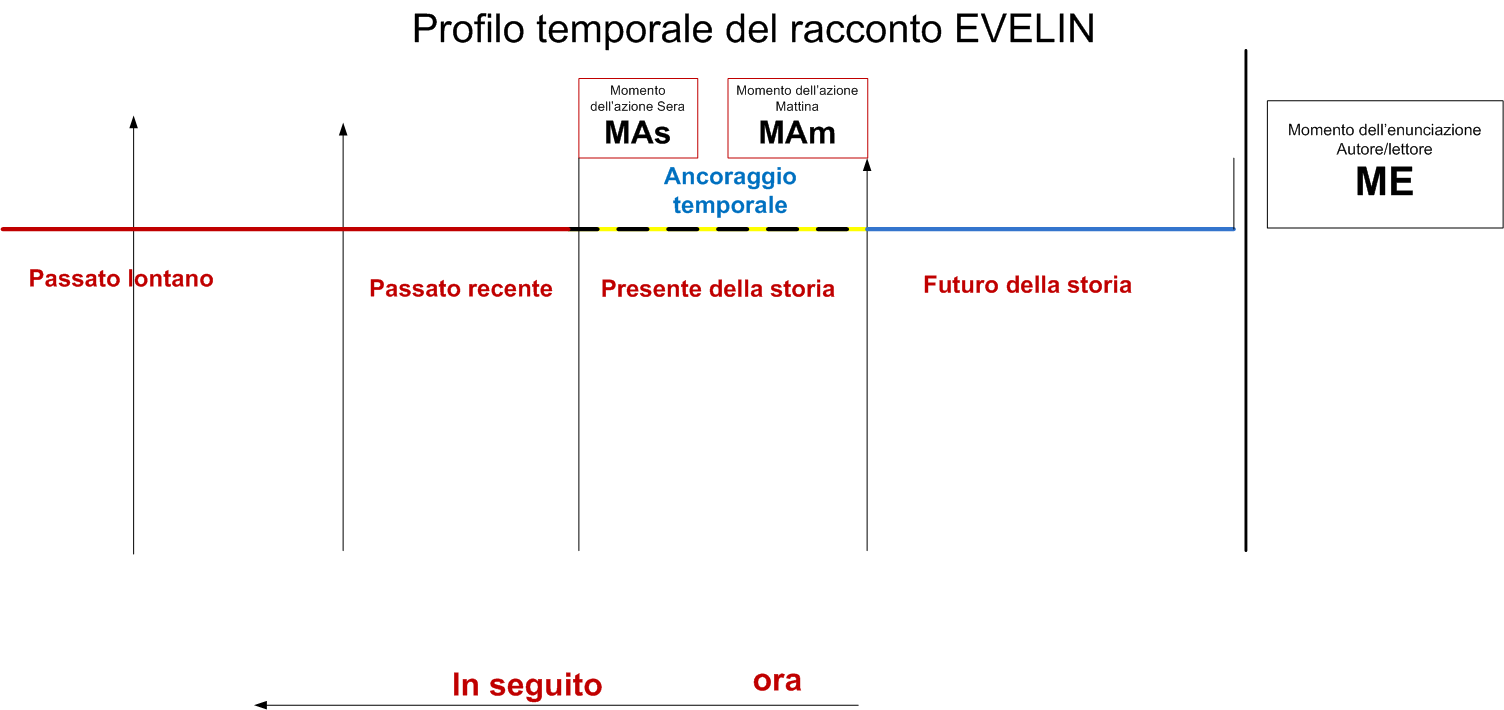 La  struttura temporale del racconto vede i seguenti momenti: 
momento dell'enunciazione è il presente dello scrittore e del lettore ME
momento dell'azione è il presente del personaggio che agisce e che è rappresentato da i due ancoraggi temporali
1)quella sera, Mas 
2)il mattino presto del giorno dopo. Mam
I profilo temporale del racconto si struttura in questo modo:
 un presente nel passato espresso con i verbi all'imperfetto e al passato remoto
un passato nel passato
un futuro nel passato
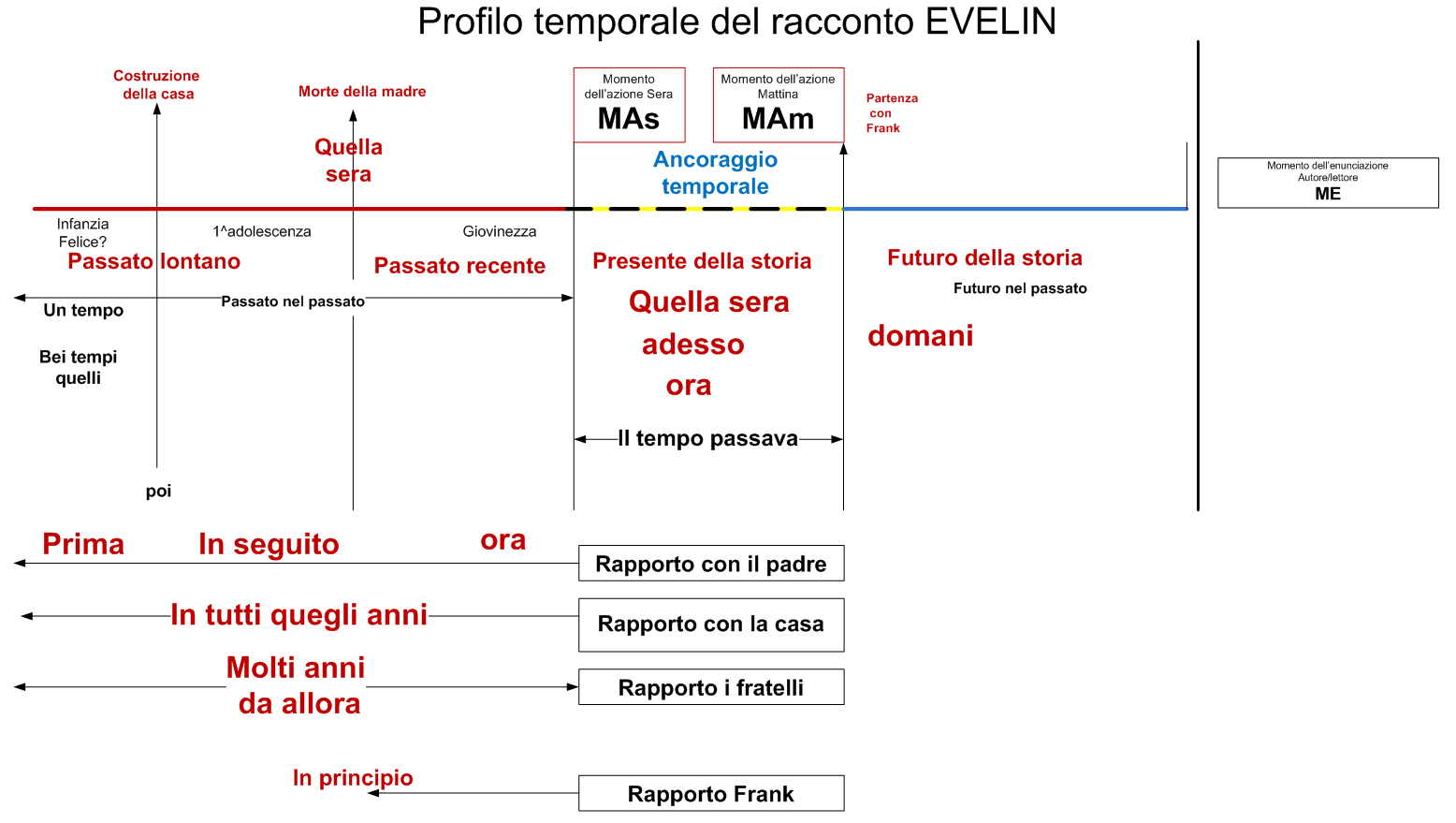 il passato nel passato occupa uno spazio narrativo maggiore e più articolato 
Si divide in tre momenti temporali ben distinti Passato lontano (infanzia e 1^ adolescenza) giovinezza 
l'autore dà grande spazio a questa dimensione temporale perché qui si sviluppa tutto il dramma di Eveline
Evelyn cerca nel passato i motivi che la spingono a partire e i motivi che la spingono a restare che la trattengono
I tempi della narrazione (i 3 tempi del passato, il presente e il futuro) si intrecciano con continui rimandi  dramma interiore
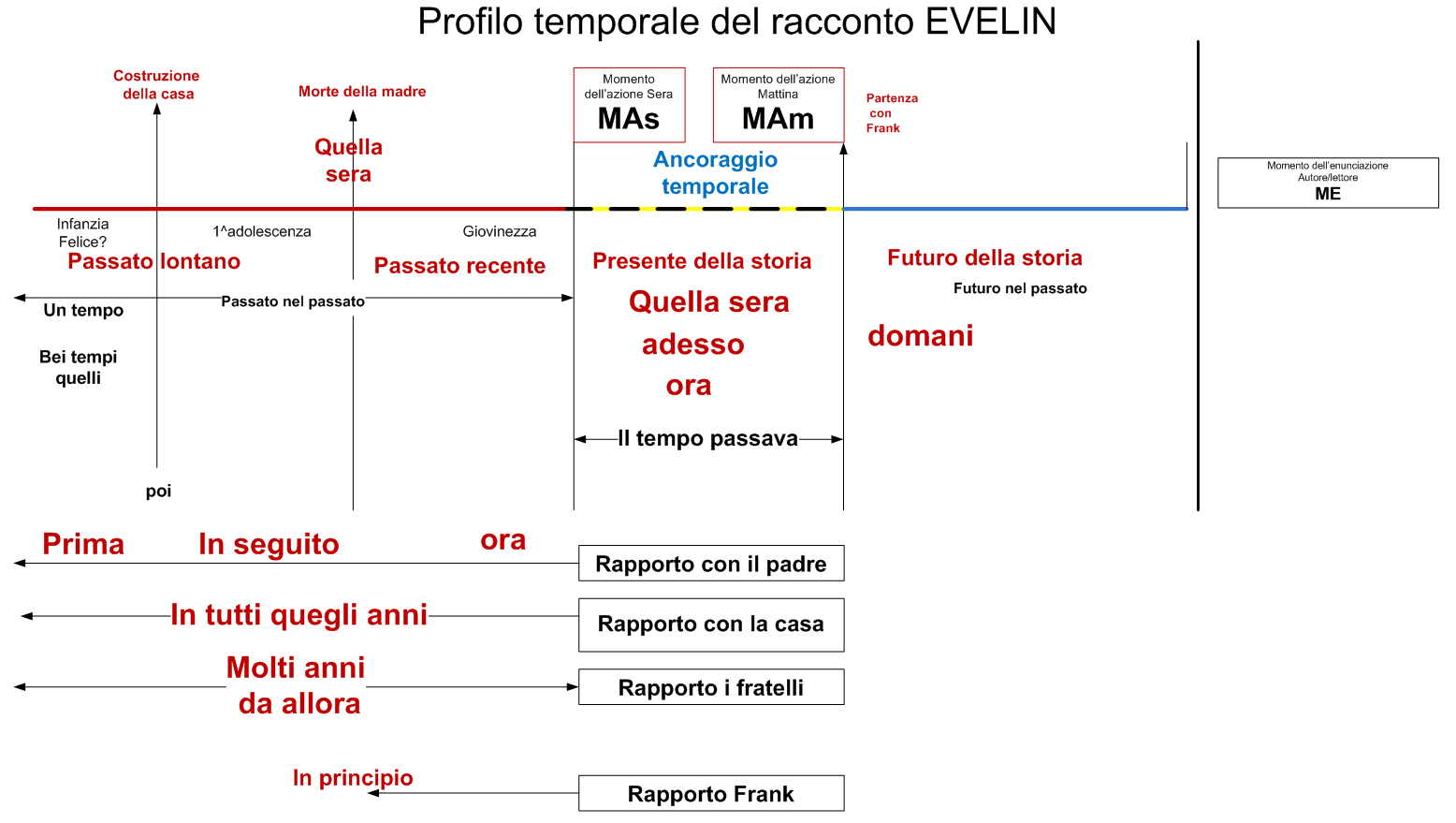 Per ricostruire la fabula (successione cronologica degli eventi) possiamo utilizzare diversi indicatori:
Le informazioni che l'autore ci fornisce ( la mamma era viva/ la mamma era morta;  Evelyn bambina, Evelyn più grandicella,… )
Gli indicatori grammaticali e temporali che permettono di costruire il profilo temporale gli eventi.
la deissi temporale: domani / adesso /ora / quella sera/Bei tempi quelli/ quegli anni, l'ultima notte/ da quel giorno /  quella sera
gli avverbi di tempo, poi / allora /prima
le locuzioni e i complementi di tempo: un tempo/ da allora/in seguito/in principio, la prima volta/ un giorno/ da allora,
i tempi verbali
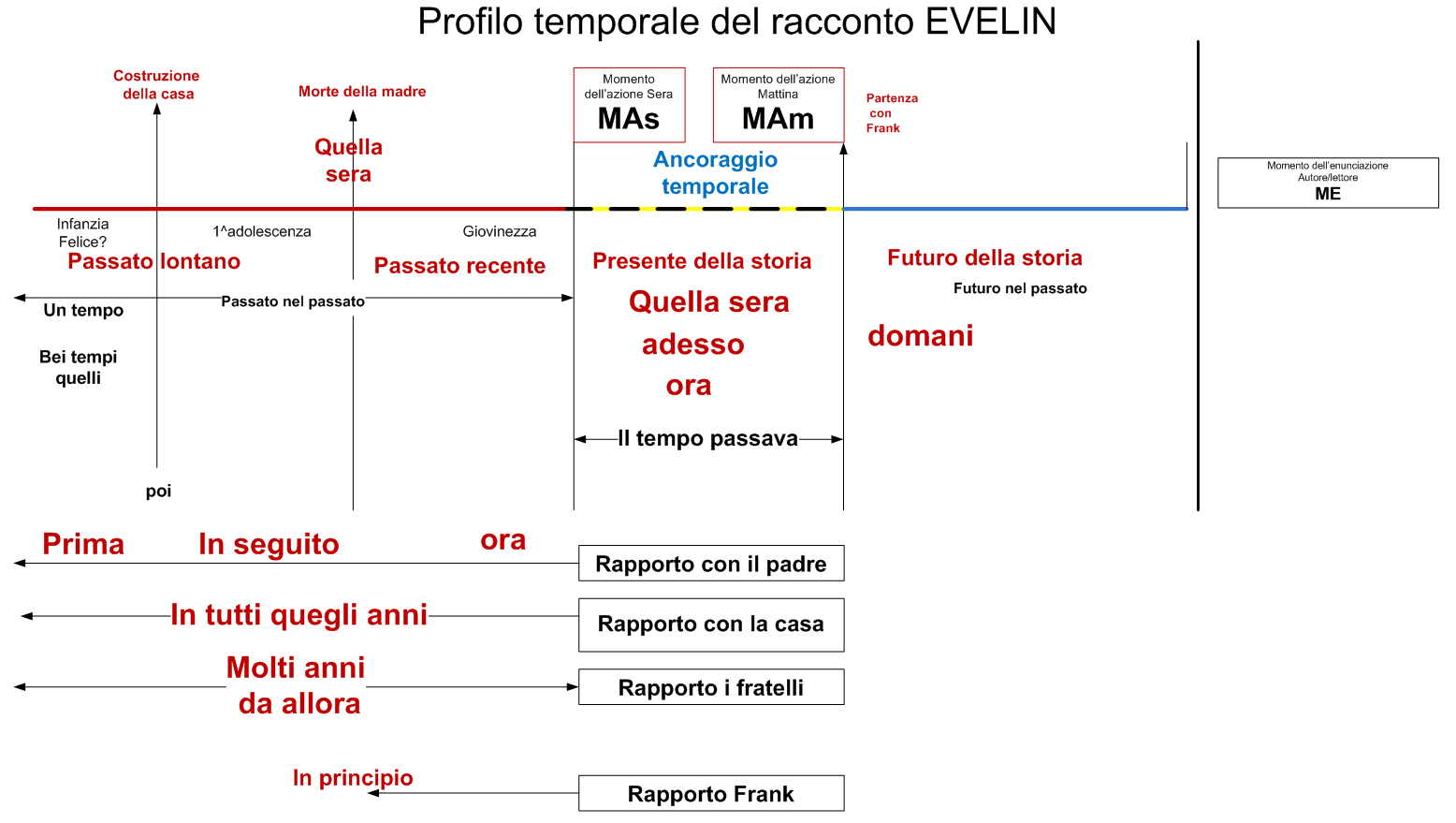 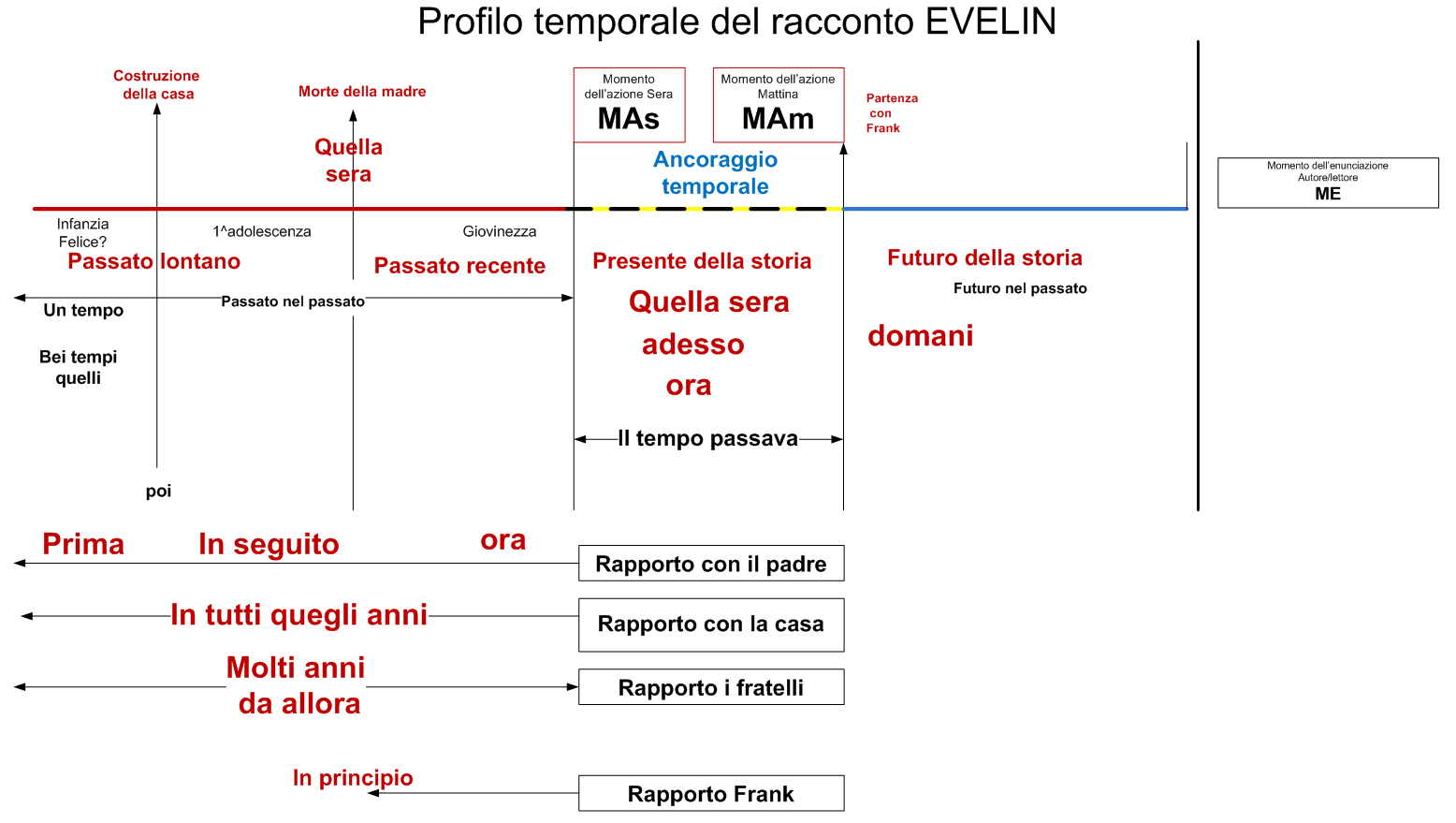 Alcuni indicatori sono usati per marcare la focalizzazione sul personaggio. 
i segnali linguistici sono lievi e il racconto passa costantemente da una focalizzazione esterna a una focalizzazione interna.
focalizzazione interna: ora e domani , riferiti solo ad Evelyn,  perché un narratore esterno dovrebbe dire quella sera e il giorno dopo.
 il discorso indiretto libero e flusso di coscienza.
 le frasi esclamative che presentano in presa diretta lo stato emotivo dei pensieri di Eveline.
 le frasi interrogative che presentano i suoi dubbi. 
 “… domandandosi sempre da dove veniva tanta polvere… ” (discorso diretto) 
“ma era ragionevole da parte sua?” (discorso indiretto libero) 
“perché avrebbe dovuto essere infelice?” (discorso indiretto libero)
La struttura narrativa
Il presente di Eveline è rappresentato attraverso i due momenti dell’azione (MA): la sera e il mattino. 
Nel 1°( MAsera ) il tempo scorre lento e non succede nulla: 

“Seduta alla finestra guardava la sera invadere il viale. ….La sera s'andava infittendo sul viale. ….  Il tempo passava ma lei rimaneva lì seduta” 
 Tutto avviene nella sua mente.

Nel 2° °( MAmattino ) gli eventi si accavallano convulsi e il narratore passa continuamente dall’esterno all’interno del personaggio
 
Il passato ha un grande spazio nel racconto perché proprio nel passato Evelyn cerca i motivi che la spingono a partire e i motivi che la trattengono: il suo dramma trae origine da questa dimensione temporale che si sviluppa nella dimensione interiore della coscienza.
La struttura narrativa
Il futuro:

Futuro nel passato “ sia rispetto alla sera (MA 1) sia rispetto al mattino della partenza (MA 2). Sono   i momenti in cui Eveline  si proietta nel suo futuro, che vede con desiderio o con timore.  Sono espressi  attraverso la focalizzazione  interna sui pensieri del personaggio.  Seguendo il conflitto tra questi due sentimenti  possiamo  ricostruire  la bufera interiore che porta  Eveline al naufragio.
 Nella prima parte il futuro è carico di lusinghe;   “Ne avrebbe cominciata un'altra, adesso, con Frank. Era buono e forte Frank, e di cuore generoso. Sarebbe andata via con lui quella sera, col piroscafo della notte. Sarebbe andata via per diventare sua moglie e vivere con lui a Buenos Aires nella casa che l'aspettava. 

Nell’ultima parte il futuro è carico di angoscia : “Se partiva, domani si sarebbe trovata in alto mare, con Frank, diretta a Buenos Aires. Avevano già fissato i posti. Come poteva tirarsi indietro dopo tutto quel che aveva fatto per lei? Lo sgomento le dette quasi un senso di nausea: continuava a muovere le labbra in tacita e fervida preghiera.”
La pluridiscorsività
Nel testo si alternano più “voci” che contribuiscono alla narrazione dei fatti,  alcune sono dichiarate, altre sono nascoste. 
Come la voce narrate si alterna alla “voce” di Eveline ?
La voce del narratore più volte lascia spazio ai pensieri  ei Eveline 
Alcune frasi tra virgolette riportano il discorso diretto. 

«E’ a Melbourne5 adesso.»  il Padre
«Non vedete che le signore aspettano, signorina Hill?» «Ma svegliatevi signorina Hill, fatemi il piacere...»   la signorina Gavan
«Dannati italiani! Proprio qui debbono venire!» il Padre
 «Derevaun Seraun! Derevaun Seraun!» la madre 
«Li conosco, va' là, questi marinai!»!» il Padre
 «Vieni!» «Vieni!» «Eveline! Evy” Frank
Le inferenze
inferenze proattive  hanno funzione predittiva (anticipatoria)
Sono attivate prima della lettura 
Predizione o anticipazione  =  aspettative su quello che avverrà 
Attivare Schemi e script  per produrre inferenze
Organizzatore Anticipato   ancoraggio concettuale 
Inferenze ponte nel corso della lettura
sono attivate durante la lettura (coerenza locale)
Sono essenziali per la comprensione  
Agiscono su porzioni limitate di testo
Sono a contatto con la superficie linguistica
Danno vita alle microstrutture
inferenze retroattive funzione di collegamento (coerenza globale) = 
Agiscono  - sulle microstrutture  già elaborate
                      -su porzioni ampie di testo
Agiscono sulla formazione delle macrostrutture
verificare la coerenza degli schemi con i dai dati del testo 
inferenze sulle emozioni  (identificazione empatica)
 inferenze sullo scopo e sulle intenzioni dello scrittore)
Le inferenze
inferenze proattive  o anticipatorie (alla prima lettura)
Il lettore anticipa lo sviluppo dei fatti narrati sovrapponendo le sue aspettative
Quali aspettative sono state confermate? 
inferenze retroattive hanno la funzione di collegamento e permettono di dare una coerenza globale al testo 
Ad esempio il suono dell’organetto  
Le persone lontane o partite
inferenze sulle emozioni  (identificazione empatica)
 inferenze sullo scopo e sulle intenzioni dello scrittore) 
Inferenza sul carattere dei personaggi  a partire da precisi elementi del testo 
Eveline: 
Il padre
Frank